(*) Fonte: elaborazioni Assilea su dati Centro Studi e Statistiche UNRAE
Lo sapevi che… nel recente Addendum all’Accordo del Credito, per combattere l’emergenza Covid-19 le Associazioni firmatarie richiedono al Governo Italiano l’ampliamento dell’operatività del Fondo di Garanzia per le PMI e misure aggiuntive per agevolare l’accesso al credito? 	
(Cfr. ns. Circ. Agevolato n.8 e Legale n. 15/2020)
Il mercato del leasing e del noleggio a lungo termine nel primo bimestre 2020 vede il proseguimento della crescita dei numeri e i volumi di stipulato (rispettivamente +4,0% e +6,7%) raggiungendo oltre 4 mld di nuovi finanziamenti. I dati di febbraio non risentono ancora dell’evoluzione dell’emergenza sanitaria in corso, Covid-19, che ha accresciuto le probabilità di un forte rallentamento. Il mercato italiano dell’Automotive sta vedendo un’eccellente ripresa trainata dall’andamento delle immatricolazioni del noleggio a lungo termine che detengono ben il 63,4% di market share sul totale delle nuove unità del comparto e registrano un’importante crescita del +18,7% nel numero e +25,2% nel valore, probabilmente innalzata dal crollo delle vendite di autovetture a privati e ad aziende. Il comparto dei Beni strumentali vede un incremento del valore medio delle operazioni che riportano complessivamente una flessione del -4,8% nel numero dei contratti e +3,2% in valore; in linea con la dinamica del mese di gennaio cresce il valore dei contratti in leasing finanziario (+7,6%) mentre si osserva una contrazione dei nuovi contratti di leasing operativo (-5,6% in numero e -9,8% in valore). Nonostante la flessione del comparto degli Immobili,  cresce in valore lo stipulato leasing di immobili da costruire del +6,9% e quello del comparto Aeronavale e ferroviario sostenuto da una brillante dinamica della nautica da diporto (+28% in valore).
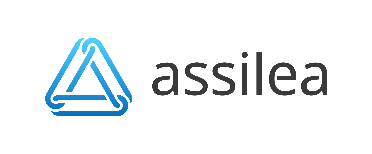 Per eventuali osservazioni o segnalazioni contattare il Centro Studi e Statistiche.
Beatrice Tibuzzi, Beatrice.Tibuzzi@assilea.it (06 99703625)      Eleonora Pontecorvi, Eleonora.Pontecorvi@assileaservizi.it (06 99703647)
Ponendo l’attenzione ai vari sotto-comparti, si osserva una crescita generalizzata in quasi tutte le fasce d’importo del leasing strumentale finanziario, fatta eccezione per le operazioni di importo più basso che mostrano un leggero calo (-1,4%). La dinamica più brillante si nota nella fascia d’importo più elevata e superiore a >2,5mil di euro (+26%). Si assiste dunque ad un aumento del ticket medio delle operazioni di leasing strumentale finanziario, mentre diminuisce leggermente quello delle operazioni di leasing strumentale operativo e in cui si osserva una contrazione in tutte le fasce di importo. Nell’Immobiliare, si registrano dinamiche positive e con importanti crescite nelle fasce di importo agli estremi dell’«immobiliare da costruire», con un picco del +40% in quella con operazioni di importo <0,5mil di euro; mentre si osserva una flessione in tutte le fasce di importo dell’«immobiliare costruito». Nell’Auto si continua ad osservare il trend positivo di ripresa. In particolare, la dinamica più performante è stata quella delle autovetture in NLT che hanno visto un +25,2% dei volumi immatricolati rispetto allo stesso periodo dell’anno precedente, e dei veicoli industriali in leasing (+2,1% in numero e +5,7% in valore). Le Autovetture in leasing  mostrano un cambio di segno che ha portato ad un incremento del +1% sui volumi cumulati, mentre persiste il rallentamento dei veicoli commerciali sia in leasing sia in NLT (rispettivamente -4,1% e -14,2%).
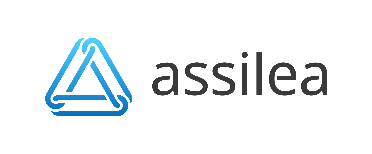 Per eventuali osservazioni o segnalazioni contattare il Centro Studi e Statistiche.
Beatrice Tibuzzi, Beatrice.Tibuzzi@assilea.it (06 99703625)      Eleonora Pontecorvi, Eleonora.Pontecorvi@assileaservizi.it (06 99703647)